Kent and Medway Care Record Progress update
Update Endorsement and approval
The following slides provide an update to the KMCR Project Board and KMCR Project Reference Groups on progress with the KMCR project. 
Endorsement of Full Business Case and Contract Award has been given by: 
KMCR Reference Groups
KMCR Project Board
STP Digital and Finance Groups, Clinical and Professional Board and Local Care Board
STP Partnership Board
Approval for Full Business Case and Contract Award has been sought from and now given by:
CCG Governing Bodies
Kent County Council 
Medway Council
Kent Community Health NHS Foundation Trust (KCHFT)
Next Steps – Contract for KMCR
The Contract is currently being finalised; the below sets out key activities to achieve signing of the contract:
3
Next Steps
Collaboration Agreement:
Currently being finalised following approvals and will be sent out from the SRO to ICPs for signing early in January 2020 

KMCR Project Board:
The SRO will continue to be Susan Acott, Chief Executive of EKHUFT. 
Meetings are now diarised from January, with the first meeting of 2020 taking place on 14th January
This meeting will be used to agree TOR and formal membership for the Board for phase 3, as well as the endorsement of Chairs and underpinning Groups for the KMCR governance structure and to receive an update on progress with the Contract
4
KMCR Governance Arrangements
Next StepsThe Project Team will be seeking appropriate membership of the groups within the governance structure from all Core Organisations these are:
Community Providers
Kent Community Health NHS Foundation Trust
Virgin Care
Medway Community Healthcare
Other primary care providers
GPs, GP Federations and Primary Care Networks (PCNs)
SECAmb
Out of Hours providers
Commissioners
Kent and Medway CCGs
Kent County Council (children and adults services)
Medway Council (children and adults services)
Acute Trusts
Dartford and Gravesham NHS Trust
East Kent Hospitals University NHS Foundation Trust (EKHUFT)
Medway Maritime Hospital - Medway NHS Foundation Trust
Maidstone and Tunbridge Wells NHS Trust
Mental Health Trusts
Kent and Medway Partnership NHS and Social Care Partnership Trust
North East London Foundation Trust
Next Steps:
A joint meeting of the KMCR Clinical and Professionals Group and the Technical Group will take place on 17th January 2020. 
This meeting will be used to review the Implementation Plan and agree how this will be taken forward through the workstreams of these two key groups
7
Next Steps:
Clinical and Professionals Group (CPRG):

The Chair will be Dr Sarah Phillips 
The group will meet on a monthly basis and will be serviced by the core project team
The group will have underpinning workstreams to support delivery as follows:









Meetings are being booked for both the CPRG and underpinning workstream groups and these commence in January.
The first CPRG meeting for phase 3 is taking place on 13th February 2020 where the TOR and formal membership will be agreed
Workstream leads will be responsible for managing their meetings and for feeding back progress to the wider CPRG and KMCR Project Board as appropriate. The core project team will support the setting up of the first meeting
8
Next Steps:
Technical Group (TRG):

The TRG are meeting on 19th December and will be reviewing their Technical Readiness Assessment Framework (TRAF) work with Graphnet 
The Chair for the Technical Group for Phase 3 will be Andy Barker 
The group will meet on a monthly basis and will be serviced by the core project team
The group will have underpinning workstreams to support delivery as follows:








Workstream leads will be responsible for managing their meetings and for feeding back progress to the wider Technical Group and KMCR Project Board as appropriate. The core project team will support the setting up of the first meeting
Meetings are scheduled from January 2020, with the first meeting for phase 3 taking place on 16th January 2020, where the TOR and formal membership will be agreed
9
High Level objects of the Data and Analytics Work stream (extract from the FBC)
Ensure that data quality standards are met
Report to the programme board issues identified relating to data quality
Provide advice, guidance and information on data issues
Provide link between the KMCR programme and STP population health management programme
Link to the STP Business Intelligence governance group (Shared Health and Care Analytics Board)
10
Next Steps:
Contract Management Group (CMG):
The CMG are meeting on 8th January, where they will be reviewing the KMCR contract  
The Chair for the Contract Management Group for Phase 3 will be Gordon Flack or other KCHFT delegated Senior Manager 
The group will meet on a monthly basis and will be serviced by the core project team
Meetings are scheduled from January 2020, the first meeting will also be used to review the TOR and to agree formal membership
Other Governance Groups:
The Draft Terms of Reference for all Groups are being prepared by the core project team for discussion at the KMCR Project Board and KMCR Project Groups in January. A further discussion will be required by the KMCR Project Board at its first meeting regarding the Service Management Group and Risk Management Group
11
Next Steps
Key focus for January 2020:
 
Signing of Collaboration Agreement
Finalise CVs for Provider Contracts from April 2020
Further define the resource requirements for Providers articulated in the FBC
Provider IT Directors pursuing HSLI funding opportunities to support the implementation of the KMCR 
Finalise and sign Contract for KMCR solution with Supplier
Establishment of the Project governance structure, including underpinning groups 
Production of the PID and Project Plan
Standing up project resources across the KCHFT, Cantium and Graphnet
Production of the mobilisation and implementation plan
Development of the communications and engagement strategy and plan
Attending ICP Boards to update them about the FBC, contract award and plans for Phase 3 of the Project, to ensure understanding, engagement and buy-in, as well as present the Collaboration Agreement
12
KMCR Mobilisation and Implementation High Level Risks – The below sets out some of the high level risks that have been identified. These are being developed to form a more detailed Risk and Issues Register
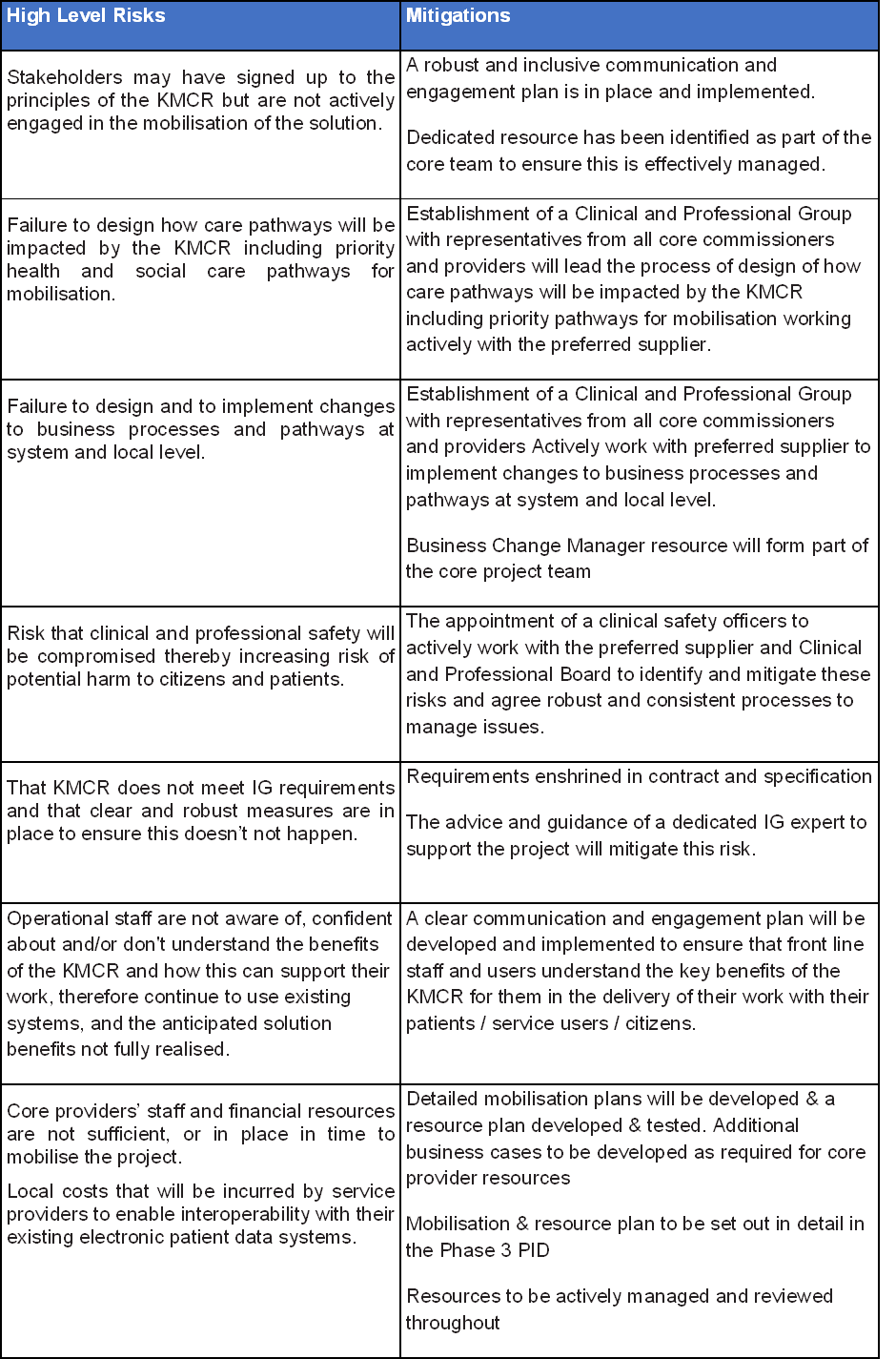 13